LOWER RIO GRANDE VALLEYTRANSMISSION EXPANSIONPROPOSED PROJECT
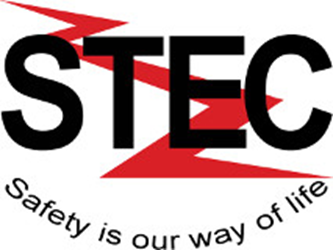 ERCOT Regional Planning Group Submittal
May 14, 2019
Project Map: STEC Proposal
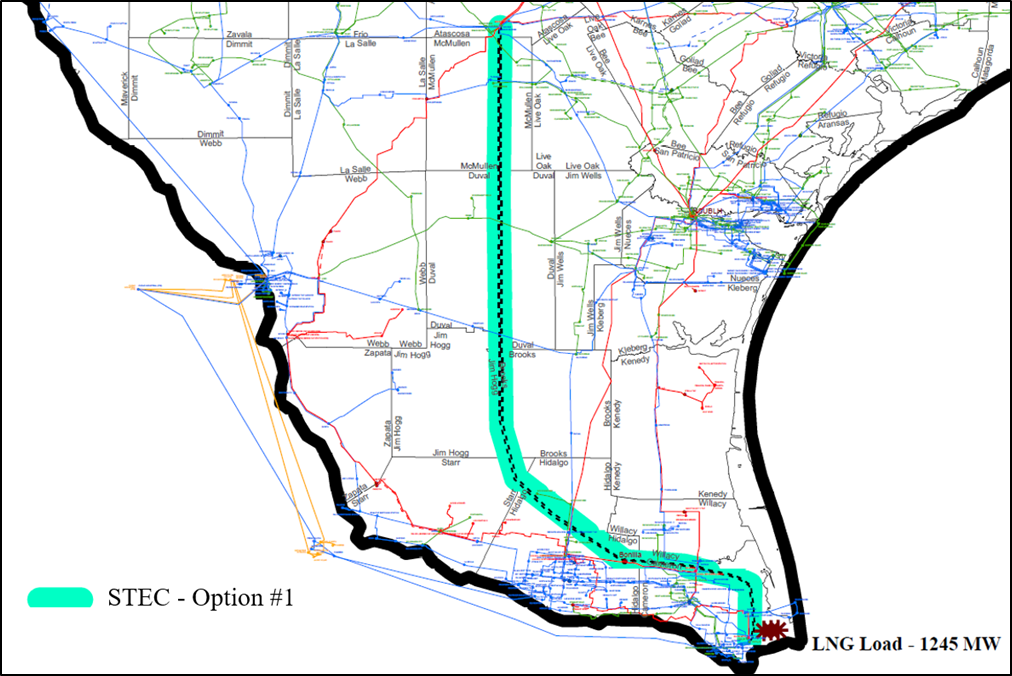 SAN MIGUEL
LOBO
CORPUS CHRISTI
LAREDO
BONILLA
BROWNSVILLE
UNION CARBIDE
NEW DOUBLE CIRCUIT 345 kV LINE
SAN MIGUEL to BONILLA to UNION CARBIDE
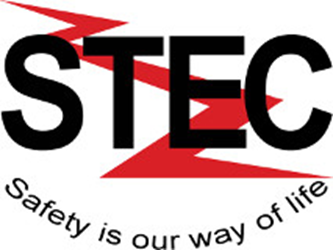 2
STEC PROJECT PROPOSAL PRESENTATION TO ERCOT RPG  05/14/2019
LRGV History
The Lower Rio Grande Valley (LRGV) has a long history of reliability and resilience issues as a load center on the edge of the ERCOT system away from major resources with limited transmission capability.
Many transmission improvements have been implemented in the LRGV to improve the situation by attempting to keep up with customer requirements and changes. 
Each year the annual ERCOT Constraints and Needs Report continues to show significant South Texas/LRGV reliability related transmission constraints and congestion costs.
Due to projected load growth and anticipated LNG load additions in the future, STEC performed reliability studies to assess the impact of the new load in the LRGV.
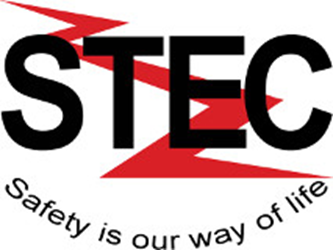 3
STEC PROJECT PROPOSAL PRESENTATION TO ERCOT RPG  05/14/2019
Overview: STEC Proposal
STEC submitted a proposed project for transmission expansion into the Lower Rio Grande Valley (LRGV) for RPG review in May 2019.
The project proposes to address expected reliability issues due to load growth in the LRGV and anticipated LNG load additions near Brownsville, TX from 2020 to 20221.



The proposed STEC Option 1 project details are the following:
1The Annova LNG load schedule is slightly outdated since the studies were performed.
  Annova now estimates 135 MW total by Q3 2023 and 405 MW total by Q3 2024.
  STEC Annova agreement has been provided to ERCOT.
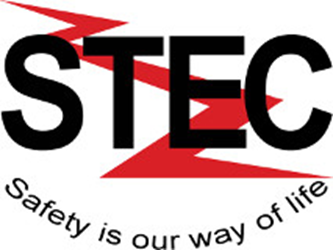 4
STEC PROJECT PROPOSAL PRESENTATION TO ERCOT RPG  05/14/2019
SubSynchronous Resonance Considerations
In accordance with the ERCOT Nodal Protocols, Section 3.22.1.3(1), STEC conducted a SubSynchronous Resonance (SSR) topology check with the proposed STEC Option 1 project in place to determine if any SSR risk may be introduced by the project.
There are three new 345 kV transmission paths with less than 14 outages to radial the San Miguel generator to the following series capacitors:
Del Sol/Cenizo series capacitors (13 outages)
North Edinburg series capacitors (13 outages)
Rio Hondo series capacitors (13 outages)
A system side frequency scan needed to determine SSR risk for the above conditions.
The wind generator POIs in the study area impacted by the STEC Option 1 project do not have any new or minimal SubSynchronous Control Interaction (SSCI) vulnerability through the new topology introduced by the STEC Option 1 project.
The new paths created from the Option 1 project are not considered the worst case for SSCI vulnerabilities for these wind sites.
All the existing wind generators vulnerable to SSCI in the Lower Rio Grande Valley have SSCI mitigation in place.
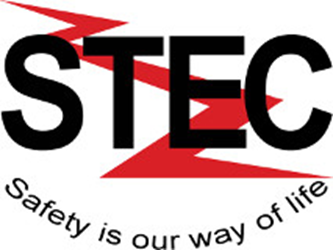 5
STEC PROJECT PROPOSAL PRESENTATION TO ERCOT RPG  05/14/2019
Study Assumptions
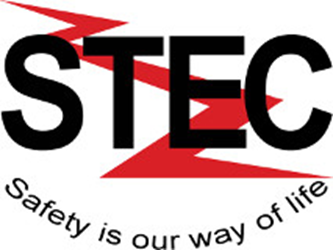 6
STEC PROJECT PROPOSAL PRESENTATION TO ERCOT RPG  05/14/2019
Study Area Assumptions
Study Area
STEC monitored all transmission facilities in, and connected to, the study area.

STEC studied the following contingency categories in, and connected to, the study area:
Normal system condition (P0)
N-1 conditions (P1, P2.1, P7/ERCOT1) 
X-1 + N-1 (X-1 is 345:138 kV Auto outages)
G-1 + N-1 (N-1 includes P7/ERCOT1)
N-1-1 (first N-1 for critical 345 kV line outages in the study area)
P4 and P5 contingencies (stability only)
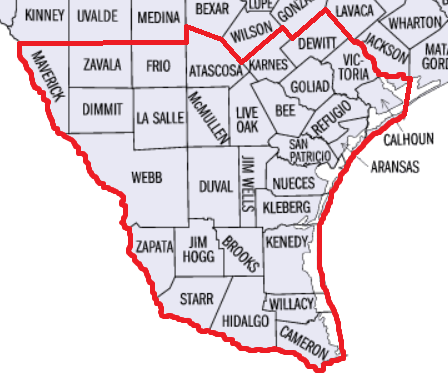 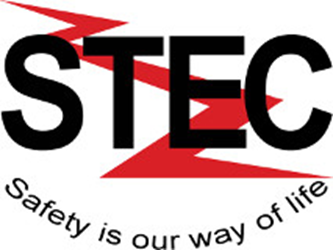 7
STEC PROJECT PROPOSAL PRESENTATION TO ERCOT RPG  05/14/2019
Steady State Study Results: AEP Proposal
Steady State Study tested the AEP Option 3 proposed project from their January 2018 LRGV report.
NSUBLH – Ajo – Bonilla 345 kV BOLD Transmission Line (2 x 1590 ACSR)
Post-contingency thermal overloads remained.
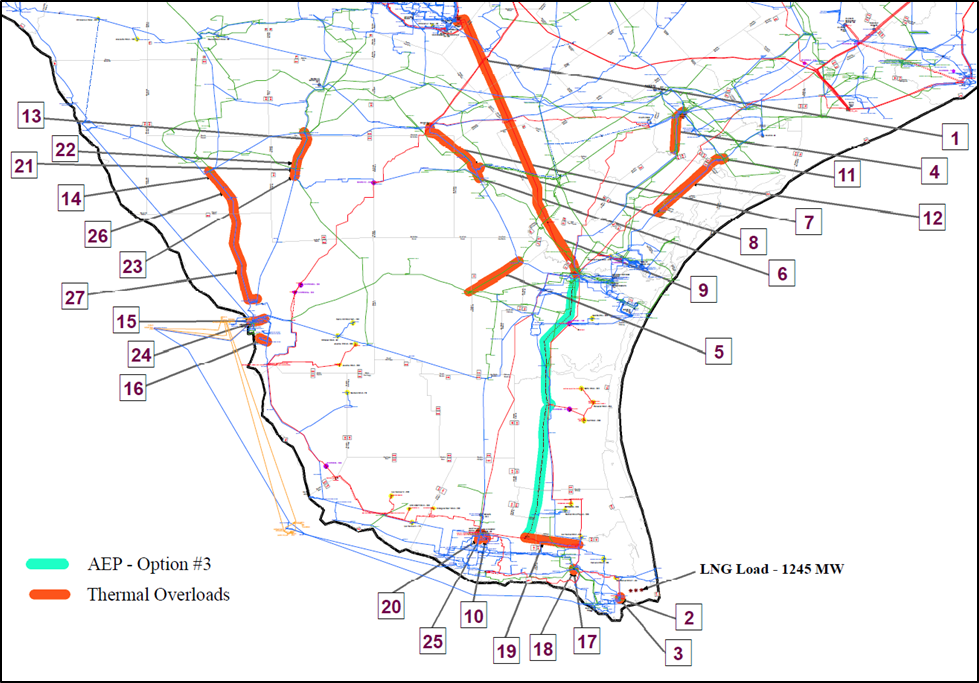 SAN ANTONIO
SAN MIGUEL
LOBO
CORPUS CHRISTI
BONILLA
LAREDO
BROWNSVILLE
UNION CARBIDE
MANY RELIABILITY ISSUES REMAIN
Constrains Transfers
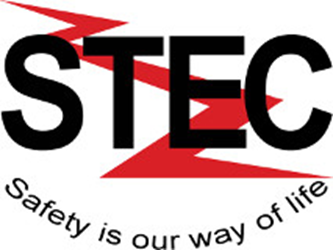 8
STEC PROJECT PROPOSAL PRESENTATION TO ERCOT RPG  05/14/2019
Steady State Study Results: STEC Proposal
Steady State Study found thermal overloads, low voltage violations, and several P1 (N-1) contingencies that did not converge which indicates voltage collapse in the LRGV area.
STEC Option 1 solved all low voltage violations and non-convergence issues.
Overload remained at Spruce - Pawnee.
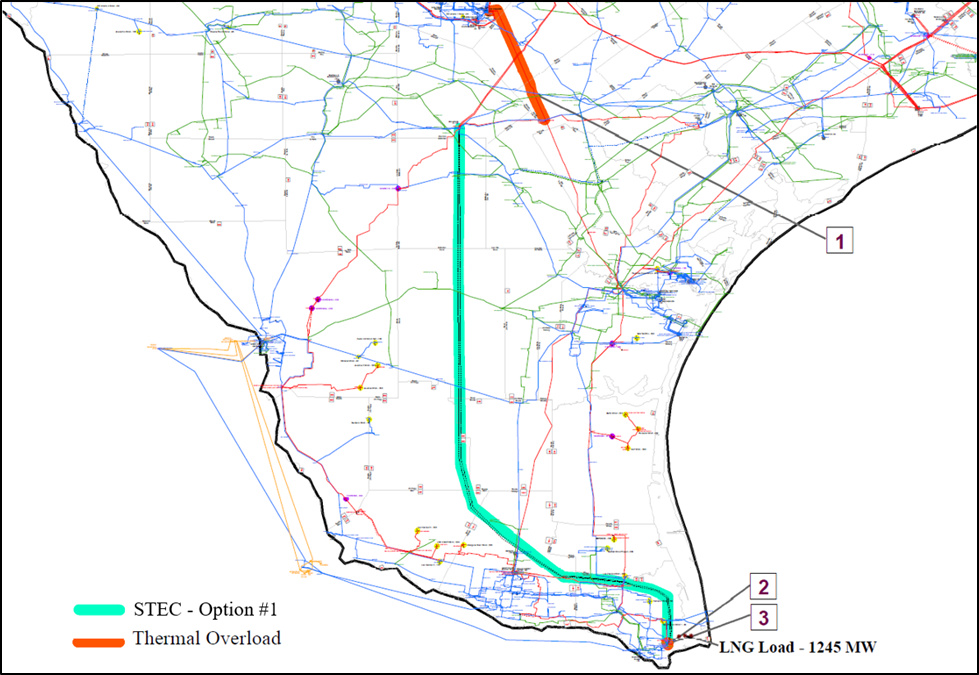 SAN ANTONIO
Spruce to Pawnee
SAN MIGUEL
LOBO
CORPUS CHRISTI
LAREDO
BONILLA
BROWNSVILLE
UNION CARBIDE
MOST RELIABILITY ISSUES SOLVED
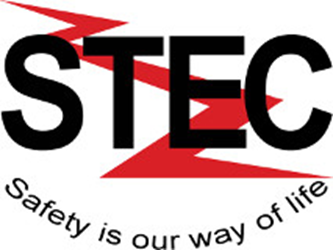 9
STEC PROJECT PROPOSAL PRESENTATION TO ERCOT RPG  05/14/2019
Stability Study Results
Stability analysis identified transient voltage recovery violations, severe voltage collapse, and loss of synchronism of several conventional generators under P1, P3, P4, P5, and P6 contingency conditions with no additional transmission upgrades implemented to serve the full 1,245 MW of LNG load.  
Many stability issues remain with the AEP Option 3 project implemented.
The STEC Option 1 proposed project resolved ALL the stability issues identified.
COMPARISON OF TRANSIENT VOLTAGE RECOVERY VIOLATIONS
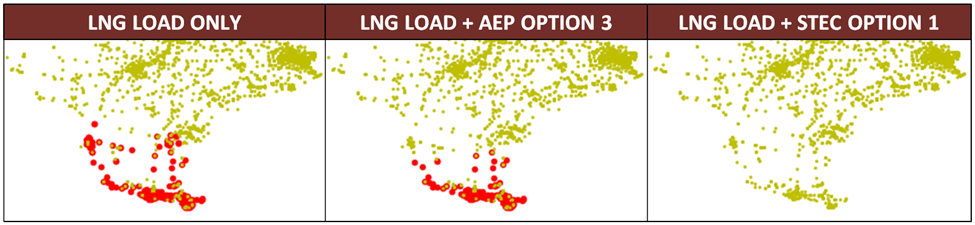 Transient Voltage Recovery Violations
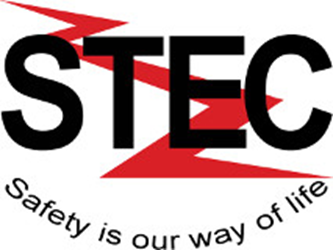 No Violations
10
STEC PROJECT PROPOSAL PRESENTATION TO ERCOT RPG  05/14/2019
Additional STEC Project Advantages
Adds an additional 345 kV transmission path to the LRGV.
Adds resilience by reducing dependence on Laredo and Corpus Christi 345 kV power systems.
About 80% of the project is away from the coast which reduces the risk of outages due to severe coastal weather events.
Increases transfer capability to and from South Texas and LRGV areas.
Adds geographic diversity to the locations for future generation development
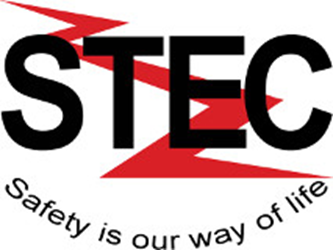 11
STEC PROJECT PROPOSAL PRESENTATION TO ERCOT RPG  05/14/2019
Study Conclusion: STEC Proposal
STEC recommends a fourth 345 kV transmission path into the LRGV in order to serve the expected full LNG load additions of 1,245 MW near Brownsville by 2024.

The STEC Option 1 proposed project successfully resolves the reliability issues.
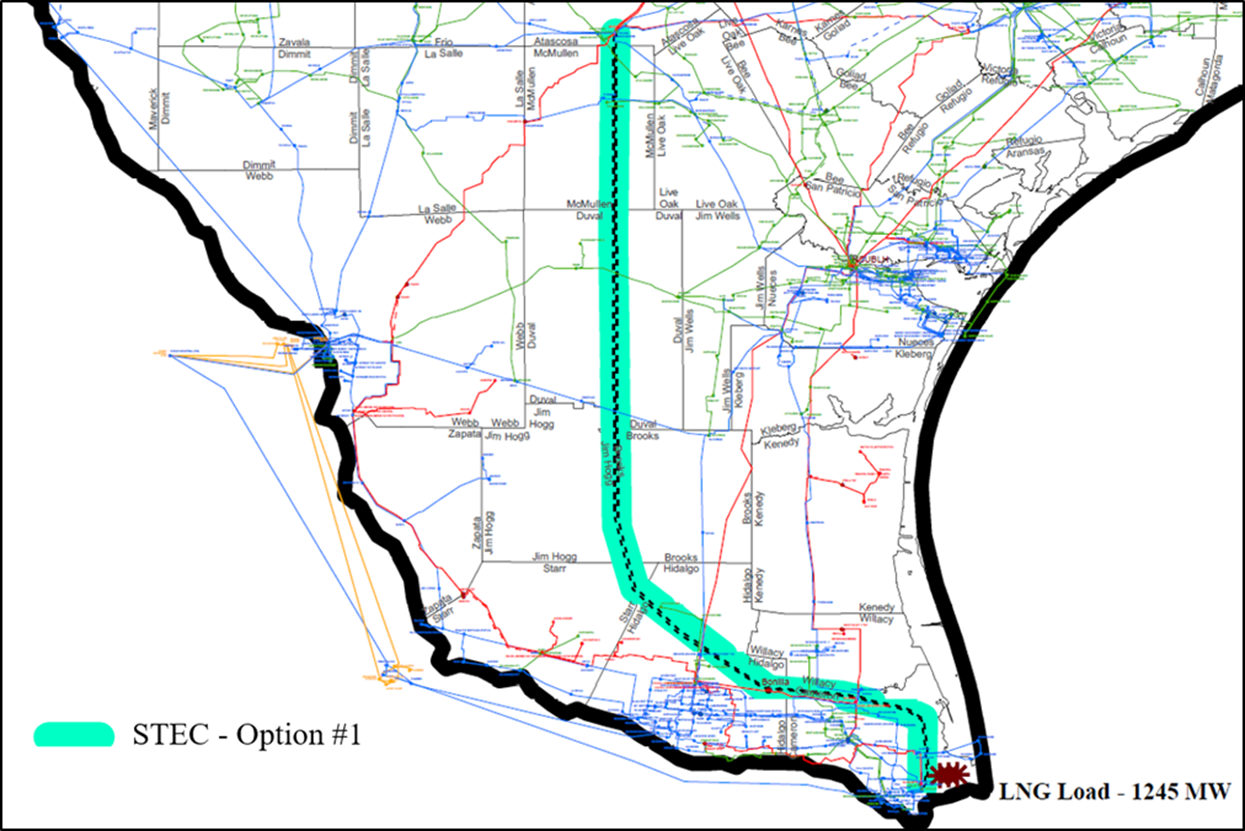 SAN MIGUEL
LOBO
CORPUS CHRISTI
LAREDO
BONILLA
BROWNSVILLE
UNION CARBIDE
RESOLVES RELIABILITY ISSUES AND INCREASES RESILIENCE
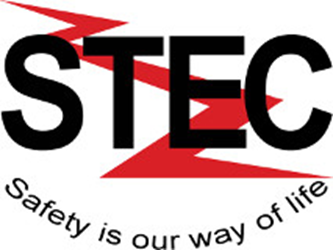 12
STEC PROJECT PROPOSAL PRESENTATION TO ERCOT RPG  05/14/2019
QUESTIONS & DISCUSSION
Thank You for your time and input.
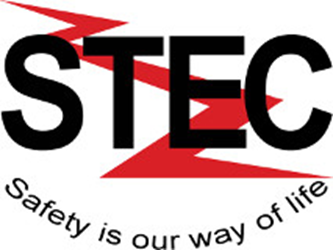 13
STEC PROJECT PROPOSAL PRESENTATION TO ERCOT RPG  05/14/2019